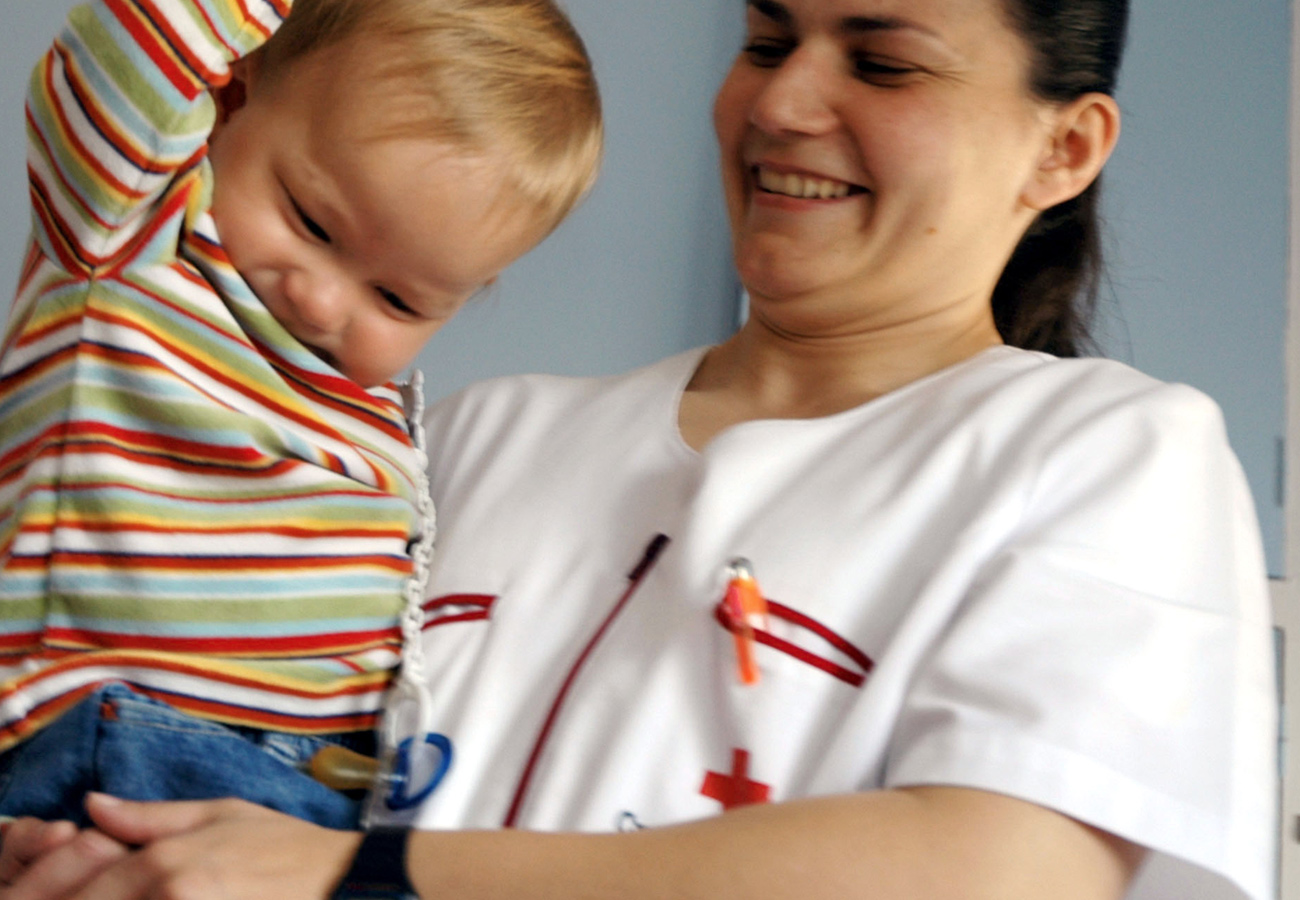 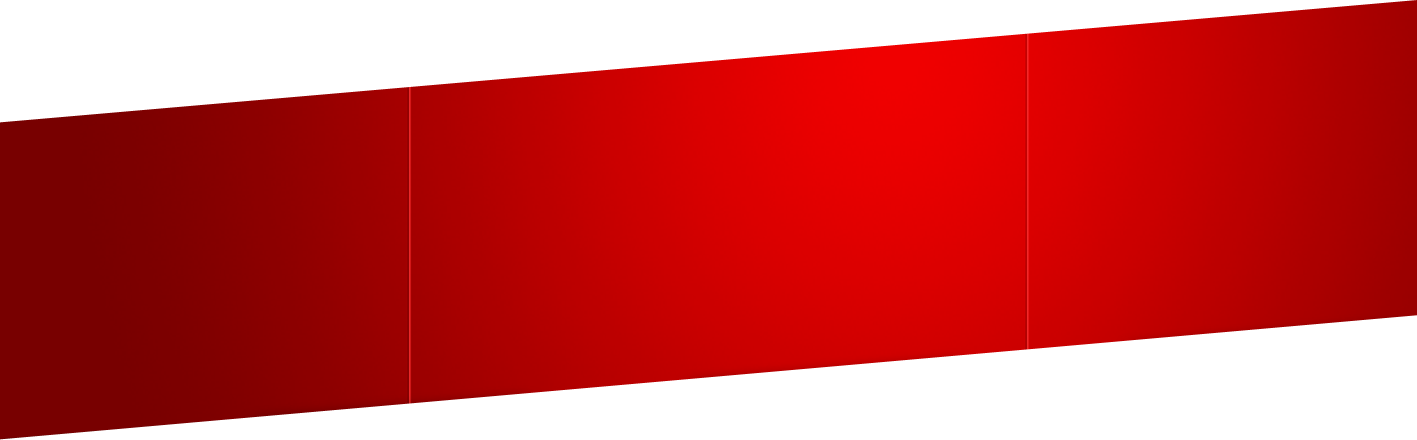 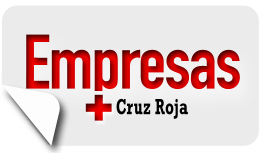 Crece: Infancia y Juventud en dificultad
Proyecto Promoción Éxito de niños/as en dificultad social.
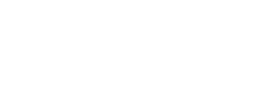 La misión
“Estar cada vez más cerca de las personas vulnerables en los ámbitos nacional e internacional a través de acciones de carácter preventivo, asistencial, rehabilitador y de desarrollo, realizadas esencialmente por voluntariado”
La Visión
“Cruz Roja Española, como organización humanitaria y de acción voluntaria arraigada en la sociedad, dará respuestas integrales desde una perspectiva de desarrollo a las víctimas de desastres y emergencias, a problemas sociales, de salud y medioambientales”
Crece: Infancia y Juventud en dificultad
Proyecto Promoción Éxito de niños/as en dificultad social.
1. Contexto Institucional
Crece: Infancia y Juventud en dificultad
Proyecto Promoción Éxito de niños/as en dificultad social.
Contexto Institucional
Cruz Roja Española
Nuestra organización posee un gran bagaje de conocimiento obtenido a través deldesarrollo
de acciones dirigidas a la inclusión social y educativa de niños y jóvenes en dificultad social,
así como de sus familias.

El Refuerzo Educativo, Apoyo Escolar y Educación Intercultural han sido a lo largo de los
últimos 15 años, ejes transversales de los proyectos de Intervención Social con la infancia
en dificultades:

 Centros Abiertos
 Acompañamiento Socio-educativo a jóvenes en situación de riesgo social
 Menores Inmigrantes
 Inserción Socio-Laboral
 Proyectos de Cualificación Profesional Inicial (PCPI).
 Atención a la menores pertenecientes a familias en dificultad
Crece: Infancia y Juventud en dificultad
Proyecto Promoción Éxito de niños/as en dificultad social.
Contexto Institucional
Cruz Roja Juventud
Cruz Roja Juventud (CRJ), creada en 1970, es la sección juvenil de Cruz Roja Española. Entre sus objetivos destacamos:

Mejorar la calidad de vida de la población infantil y juvenil.
Facilitar la participación activa del voluntariado, fomentando una ciudadanía activa, crítica y transformadora.

La Estrategia definida en Cruz Roja Juventud se basa en:

 Educación y participación infantil y juvenil.
 Desde y para los Derechos Humanos y los Derechos de la Infancia.
 La sensibilización y prevención.
 La intervención social con colectivos infantiles y juveniles en riesgo y/o conflicto social.

Cruz Roja atendió en 2011 desde sus proyectos de Intervención Social y de CRJ a un total
590.495 niños/as y jóvenes.
Crece: Infancia y Juventud en dificultad
Proyecto Promoción Éxito de niños/as en dificultad social.
2. Justificación
Crece: Infancia y Juventud en dificultad
Proyecto Promoción Éxito de niños/as en dificultad social.
Justificación
A consecuencia e la situación de crisis económica que sufre nuestro país se ha incrementado considerablemente la tasa de pobreza en España, hasta alcanzar en 2012, un 21,8%, una de las tasas más elevadas de Europa.

En el contexto de esta situación, nos encontramos con familias en situaciones de pobreza y de exclusión social y esto redunda en los/as niños/as que tienen a su cargo. Este tipo de situaciones hace que nos encontremos con que:

No son capaces de afrontar gastos derivados de la escolarización de sus hijos/as y que inciden directamente en el sentimiento de pertenencia de los niños/as en la escuela, y por tanto en su rendimiento académico.
Existen familias que no se sienten miembros en pleno derecho de nuestra comunidad educativa.
Crece: Infancia y Juventud en dificultad
Proyecto Promoción Éxito de niños/as en dificultad social.
Justificación
El fracaso escolar en España afecta a uno de cada cuatro alumnos/as (25%) y es superior al
de la media de los países de la Organización para la Cooperación y el Desarrollo en Europa,
que se sitúa en un 20%. 

Esta situación condiciona el modelo de crecimiento económico basado en el conocimiento y sobre todo, la cohesión social de un país. El fracaso y el absentismo escolar es un fenómeno que se genera desde distintos causas que se interrelacionan entre si:

Debilidad del Sistema Educativo.
Factores de índole Personal, Familiar y Social.
El Fracaso Escolar es un Condicionante de la Pobreza Infantil en dimensión circular.
Crece: Infancia y Juventud en dificultad
Proyecto Promoción Éxito de niños/as en dificultad social.
3. Objetivos
Crece: Infancia y Juventud en dificultad
Proyecto Promoción Éxito de niños/as en dificultad social.
Objetivos
Objetivo General
Contribuir al incremento del éxito escolar de niños y niñas en dificultad social, incidiendo
en los factores de índole personal y social que lo favorecen.
Crece: Infancia y Juventud en dificultad
Proyecto Promoción Éxito de niños/as en dificultad social.
Objetivos
Objetivos Específicos
Formar al equipo de voluntariado que participará en el proyecto.
Contribuir a reducir el absentismos escolar.
Mejorar las competencias escolares básicas (lengua vehicular, pensamiento lógico, matemáticas, habilidades sociales, etc).
Proporcionar material escolar a los niños, niñas y adolescentes.
Proporcionar meriendas a los niños, niñas y adolescentes que participan en la asistencia educativa.
Crece: Infancia y Juventud en dificultad
Proyecto Promoción Éxito de niños/as en dificultad social.
4. Destinatarios/as
Crece: Infancia y Juventud en dificultad
Proyecto Promoción Éxito de niños/as en dificultad social.
Destinatarios/as
La población destinataria del proyecto son niños, niñas y adolescentes de 6 a 16 años que
presentan dificultadas en su proceso de enseñanza-aprendizaje y en la adhesión a procesos
formativos.

Los criterios para que los usuarios y usuarias participen en el proyecto son:

Pertenecer a familias en situación de riesgo social (con ingresos por debajo del umbral de la pobreza relativa).
Ser derivado por: Servicios Sociales, Centros Educativos, Proyecto de CRE, etc.
Crece: Infancia y Juventud en dificultad
Proyecto Promoción Éxito de niños/as en dificultad social.
5. Acciones
Crece: Infancia y Juventud en dificultad
Proyecto Promoción Éxito de niños/as en dificultad social.
Acciones
Curso de formación para el Voluntariado
Se impartirán cursos para capacitar al personal voluntario que participe en el desarrollo del
proyecto, formándoles en conceptos básicos y procesos psicológicos básicos en la instrucción, el aprendizaje, herramientas para el trabajo con grupo de menores, etc.
Crece: Infancia y Juventud en dificultad
Proyecto Promoción Éxito de niños/as en dificultad social.
Acciones
Asistencia educativa
Esta acción tiene por objetivo mejorar el rendimiento académico de los niños, niñas y
adolescentes. Entre las actividades a realizar destacamos:

 Realización de los deberes escolares.
 Preparación de exámenes.
 Resolución de dudas.
 Ejercicios de refuerzo.
 Hábitos de estudio.
 Seguimiento de la evolución escolar.

En aquellos casos que se considere necesario se realizarán acompañamientos y movilizaciones a los centros educativos y actividades relacionadas con el desarrollo de competencias para el éxito escolar y se proveerá de información relacionada con cuestiones escolares
Crece: Infancia y Juventud en dificultad
Proyecto Promoción Éxito de niños/as en dificultad social.
Acciones
Entrega de lotes de material escolar
Se entregarán lotes de material a todos/as aquellos/as niños y niñas que participen en la
asistencia educativa. Contiene el siguiente material:

 1 Mochila
 10 Lápices de colores
 12 Rotuladores
 6 Lápices de color negro
 5 Bolígrafos
 1 Regla
 1 Sacapuntas
 1 Goma de borrar
 1 Bloc de notas
 1 Bloc de dibujo
Crece: Infancia y Juventud en dificultad
Proyecto Promoción Éxito de niños/as en dificultad social.
Acciones
Entrega de meriendas
Se repartirán meriendas a todos/as los niños y niñas que tengan necesidad de recibirla. Es
necesario cuidar la alimentación y los hábitos de los menores.
Crece: Infancia y Juventud en dificultad
Proyecto Promoción Éxito de niños/as en dificultad social.